生 殖 激 素
2012/11/05
1
概述
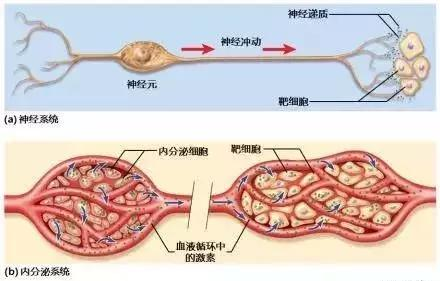 动物能成为一个统一协调的整体，完成极为复杂的繁殖过程，是因为机体有着极其精确完备的整合机构，内分泌和神经系统就是构成整合机构的两个重要系统。
内分泌腺分泌物直接透入血管和淋巴管，从而传播至全身。
内分泌腺及体内特异活细胞分泌的生物活性物质称为激素。
2012/11/05
2
概述
2012/11/05
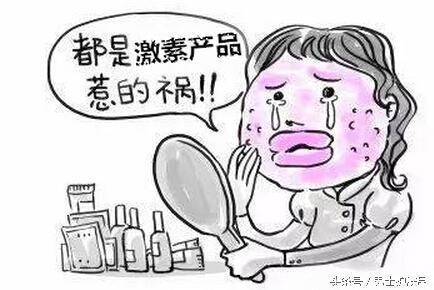 激素是由机体产生、经体液循环或空气传播等途径作用于靶器官或靶细胞、具有调节机体生理机能的微量信息传递物质。
靶器官：对相应激素能产生效应的器官或组织。
生殖激素是直接影响生殖机能的激素。
2012/11/05
3
一、生殖激素的分类
1.根据来源和作用分类
2012/11/05
4
[Speaker Notes: 激素的种类很多，当前已知的主要激素达到60种以上，其分类方法也各不相同，可以根据化学性质、产生部位或作用进行分类。]
2.根据化学性质，可将激素归纳为3类:
含氮激素。包括蛋白质、多肽、胺类激素(氨基酸衍生物)，如促性腺激素释放激素、促性腺激素、催产素和松弛素。     
类固醇激素。又称甾体激素。如性腺分泌的雌激素、孕激素、睾酮和肾上腺皮质激素。
脂肪酸激素。如前列腺素和外激素。
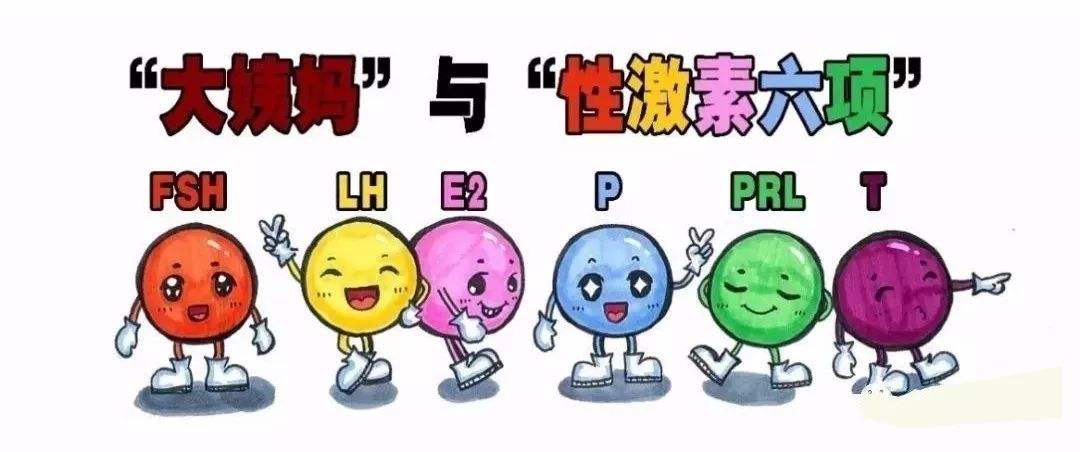 生殖激素六项检测
2012/11/05
5
二、激素的转运方式
激素的转运方式随激素种类的不同而有差异。
含氮激素  含在腺体内产生后常贮存于该腺体内；当机体需要时，分泌到邻近的毛细血管中。
类固醇激素  产生后立即释放，并不贮存。
血液中却含有各种类固醇激素，这是因为血浆中含有运载类固醇激素的载体蛋白。
例如皮质类固醇结合球蛋白(又称为皮质激素传递蛋白)、性激素结合球蛋白等。
这种结合作用可以限制激素扩散到组织中去，并能延长激素的作用时间。
2012/11/05
6
3、脂肪酸类激素：
前列腺素和外激素。
它是在机体需要时分泌，边分泌边应用，并不贮存。
前列腺素（PGs）主要是在局部起作用，只有个别的进入循环，对全身发挥作用，如PGɑ2。
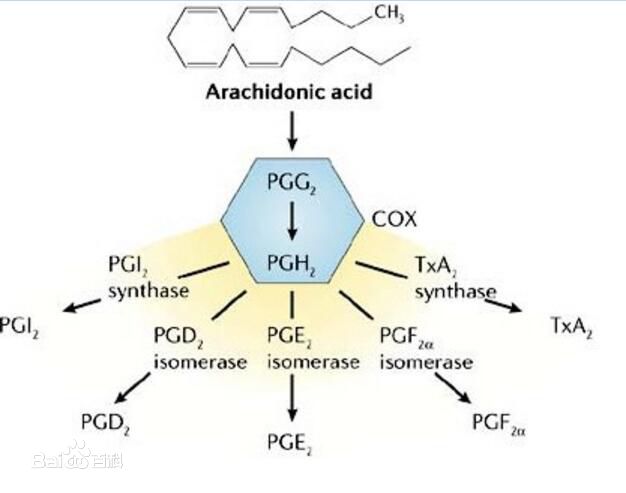 2012/11/05
7
三、生殖激素的作用特点（p121）
在血液中消失很快 ,但持续和累积性作用
10-20分钟就在血夜中消失，但作用要在若干小时或若干天才显示出来。
微量的生殖激素便可产生巨大的生物效应 
1pg（皮克）的雌二醇直接用到阴道粘膜或子宫内膜上，就能引起子宫或阴道出现明显的收缩。
生殖激素具有一定的选择性，生物学效应与动物所处生理时期有关 
如哺乳动物的促卵泡素可以促进接近性成熟的母牛性成熟，对幼年的母犊不起类似的作用。
具有协同或颉颃作用
协同作用：促卵泡素和促黄体素共同促进卵泡发育和排卵；
拮抗作用：雌激素引起子宫兴奋，而孕激素可以抵消这个兴奋作用。
2012/11/05
8
[Speaker Notes: 孕酮注射到家畜体内，10-20min内就有90%从血夜中消失了，但其作用要在若干小时或若干天才能显示出来。]
2012/11/05
9
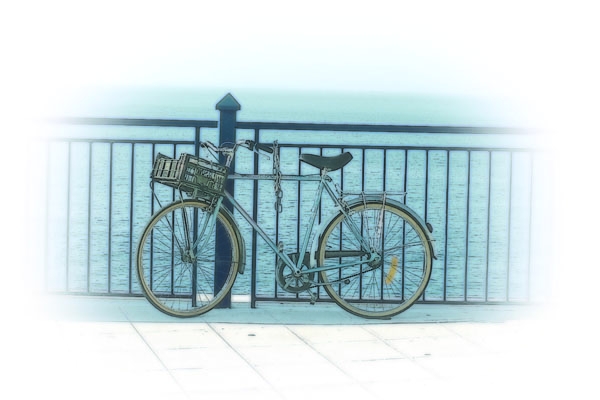 Thanks!
2012/11/05
10